The relation of pentraxin-3 with preeclampsia and its severity
Burcu Dinçgez Çakmak, Çiğdem Abide Yayla, Ebru İnci Coşkun
06.10.2016  TJOD Antalya
Preeclampsia complicates the 2-8 % of pregnancies. 
Heterogeneous condition
Various risk factors
Risk factors for preeclampsia
Nulliparity
Age > 40 years
Family history of preeclampsia
Obesity/gestastional diabetes
Multifetal gestation
Preeclampsia in previous pregnancy
Poor outcome in previous pregnancy
Preexisting medical-genetic conditions
PTX
Pentraxin-3
CRP family
Humoral immune system



Garlanda C, Bottazzi B, Bastone A, Mantovani A. 2005. Pentraxins at crossroads between innate immunity, inflammation, matrix deposition and female fertility. Annu Rev Immunol 23: 337–366.
Objective
To investigate the relation of PTX-3 with the existence of preeclampsia and the severity of the disease
Matherial and Method
60 patients with preeclampsia (mild=30, severe=30)

20 patients with no preeclampsia
Severe preeclampsia criteria: 
Systolic BP  ≥ 160 mmHg or diastolic bp ≥ 110 mmHg 
Kreatinin > 1.1 mg/dL 
Headache, epigastric pain, etc. 
Increased transaminases (≥ 40 IU/ml), Low PLT (< 100.000 μL) or pulmonary edema.
PTX-3 is not only a potential marker but also handy and it is not expensive.
We think that the increase of PTX-3 in severe preeclampsia depends on the chronical inflammation and the diffuse endothelial damage.
Elevated maternal levels of the long pentraxin 3 (PTX3) in preeclampsia and intrauterine growth restriction 
Irene Cetin, MD* Veronica Cozzi, MD, Fabio Pasqualini, BS,Manuela Nebuloni, MD, Cecilia Garlanda, Vet ScD, Luca Vago, MD, Giorgio Pardi, MD, Alberto Mantovani,MDc.

Institute of Obstetrics and Gynecology, Fondazione IRCCS Policlinico, Mangiagalli e Regina Elena,a Pathology Unit, ‘‘L. Sacco’’ Department of Clinical Sciences,b and Institute of General Pathology, Medical Faculty,c University of Milan; Institute for Pharmacological Research ‘‘Mario Negri,’’ Milan, Italy
Hypertensive disorders in pregnancy: screening by biophysical and biochemical markers at 11–13 weeks 

L. C. Y. POON, R. AKOLEKAR, R. LACHMANN, J. BETA and K. H. NICOLAIDES 
Harris Birthright Research Centre for Fetal Medicine, King’s College Hospital, London, UK

Ultrasound Obstet Gynecol 2010; 35: 662–670 Published online 15 March 2010 in Wiley InterScience (www.interscience.wiley.com). DOI: 10.1002/uog.7628
Maternal plasma pentraxin 3 at 11 to 13 weeks of gestation in hypertensive disorders of pregnancy 

Ranjit Akolekar, Davide Casagrandi, Panagiotis Livanos, Amos Tetteh and Kypros H Nicolaides* 

Harris Birthright Research Centre for Fetal Medicine, King’s College Hospital, London, UK
PRENATAL DIAGNOSIS Prenat Diagn 2009; 29: 934–938. Published online 29 June 2009 in Wiley InterScience (www.interscience.wiley.com) DOI: 10.1002/pd.2311
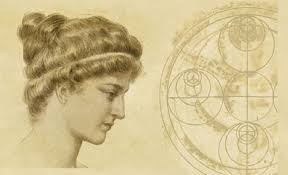 Hypatia
Thanks